“All Children are Capable of Success, No Exceptions!
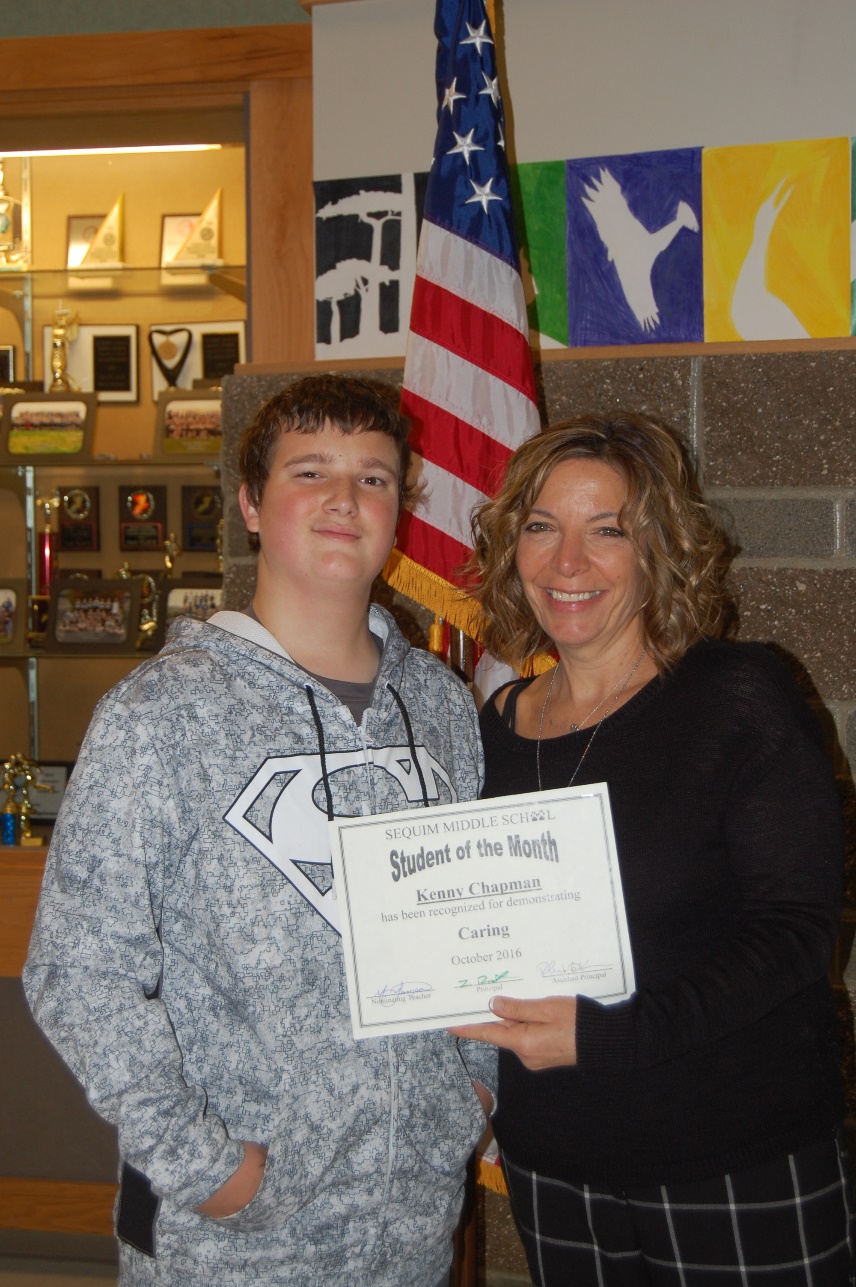 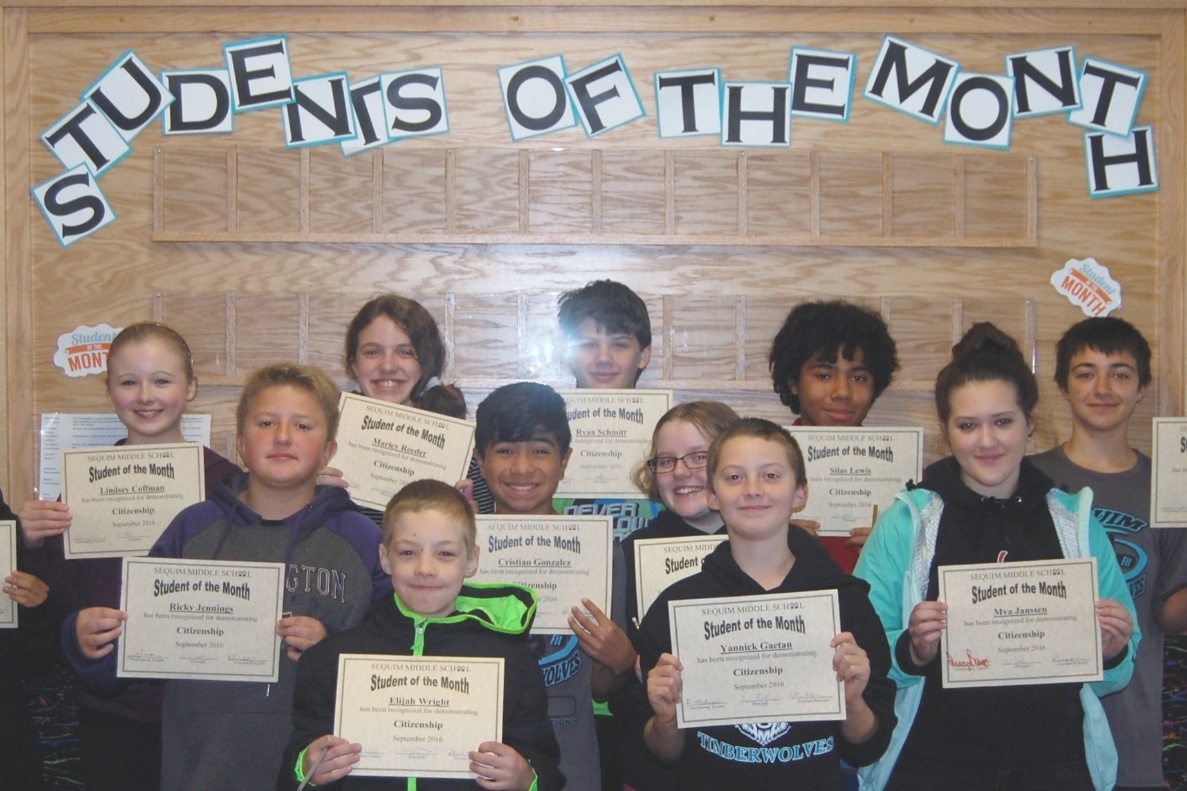 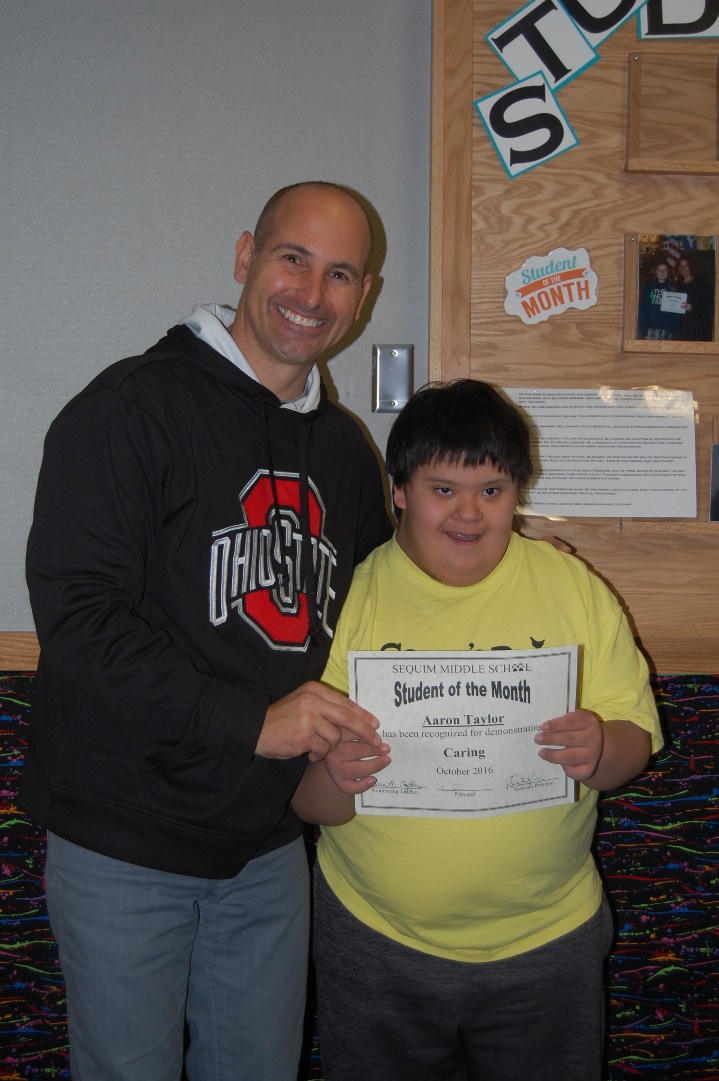 SMS 
School Improvement Plan 
2016-2017
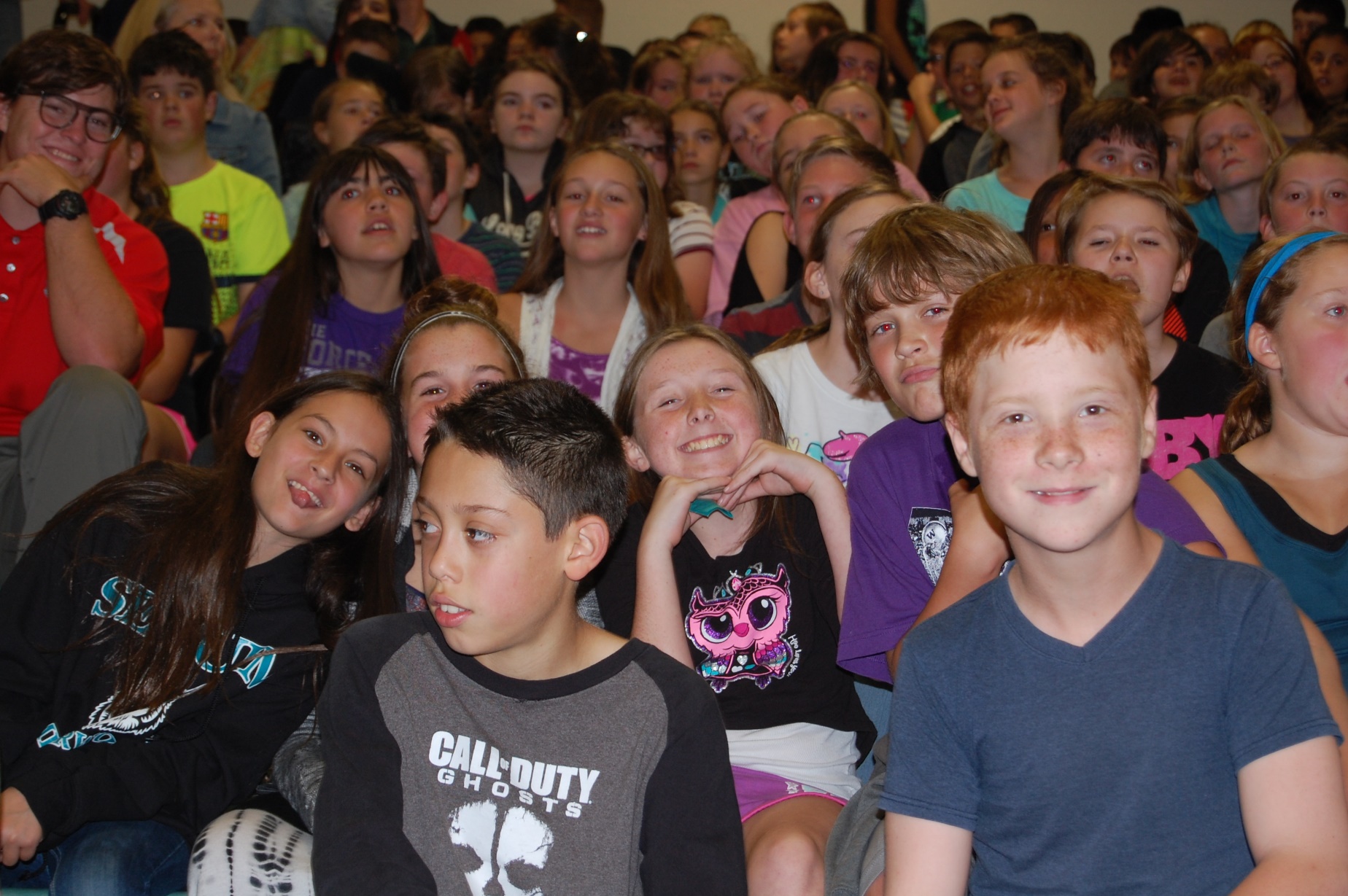 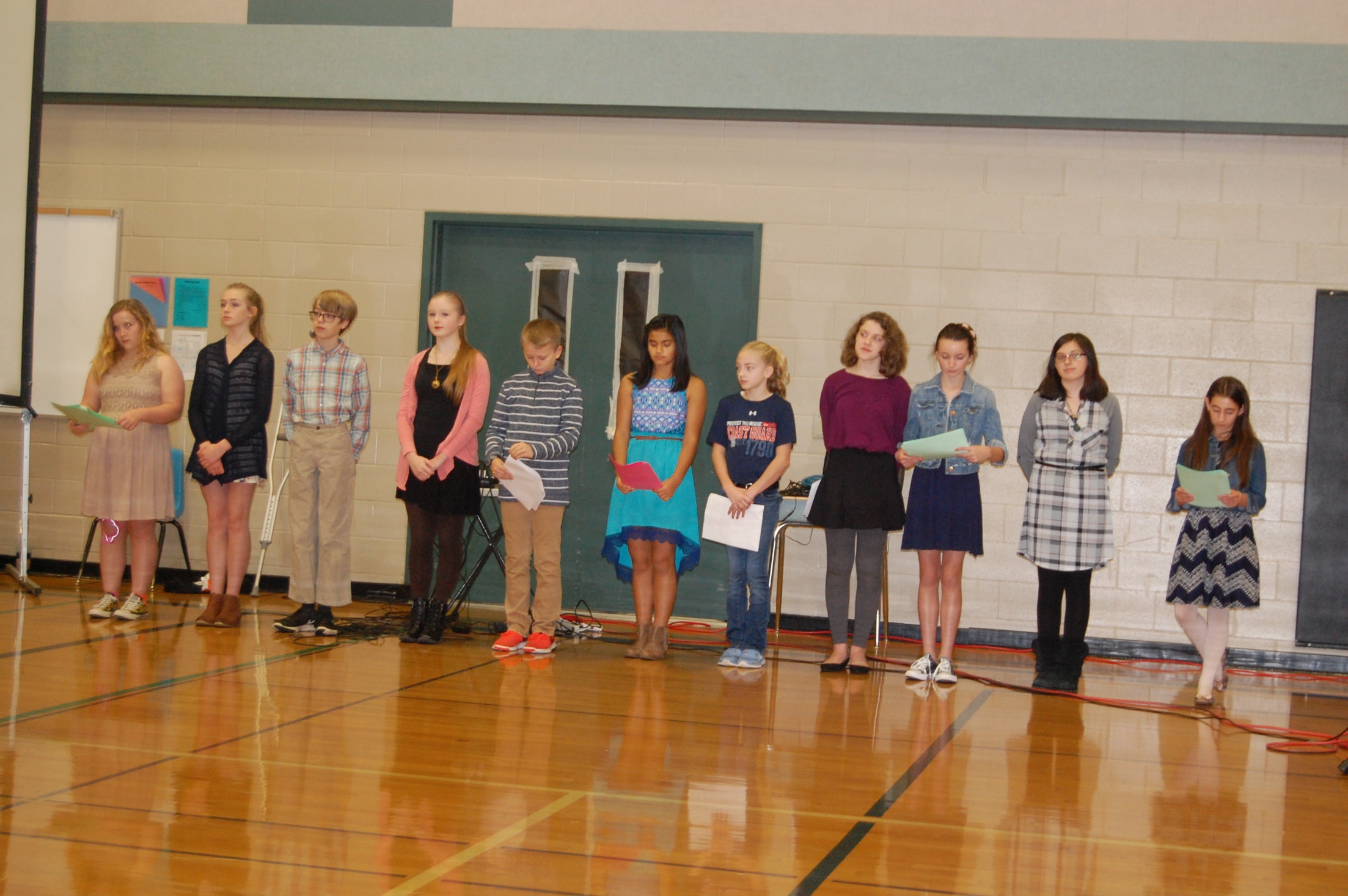 SMS – Demographics
623 students 
182 -  6th graders 
226 - 7th graders 
215 - 8th graders 

43% - Free & Reduced lunch
 9% -  Hispanic/Latino
1.9% - American Indian / Alaskan Native
2.4% - Asian 
.3 – African America 
.2 -  Native America
6.6% - Two or more race 
79.5 - White
Student Learning – SBA data
English Language Arts 




Math




Science
A closer look at SBA data…
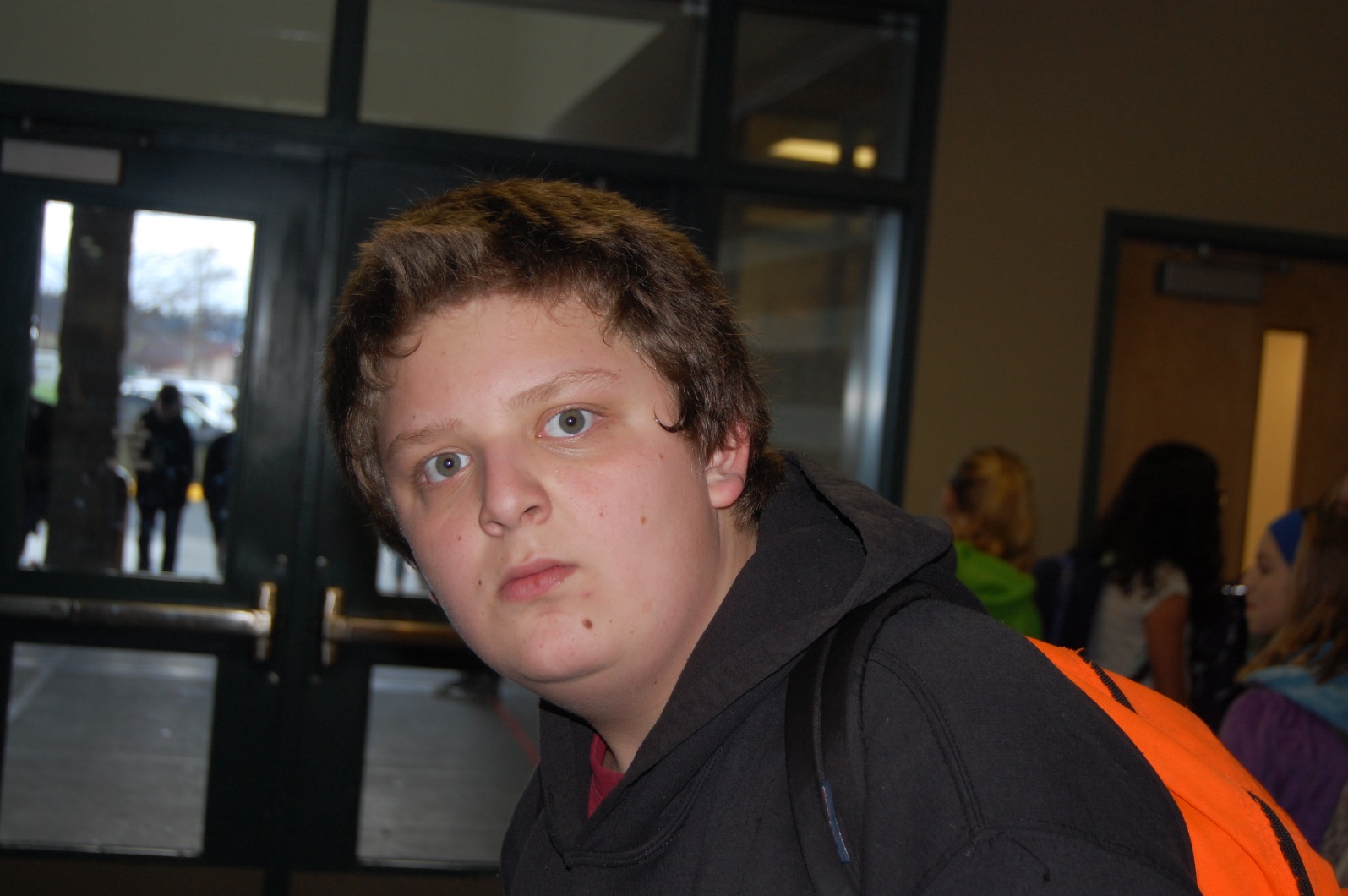 Closing the opportunity gap 
Low Income & Non Low Income 
7th grade Math  
40% vs 63% 

Special Services & Non SS students
8th grade ELA 
12.5% vs 74.5%  
Focus Status
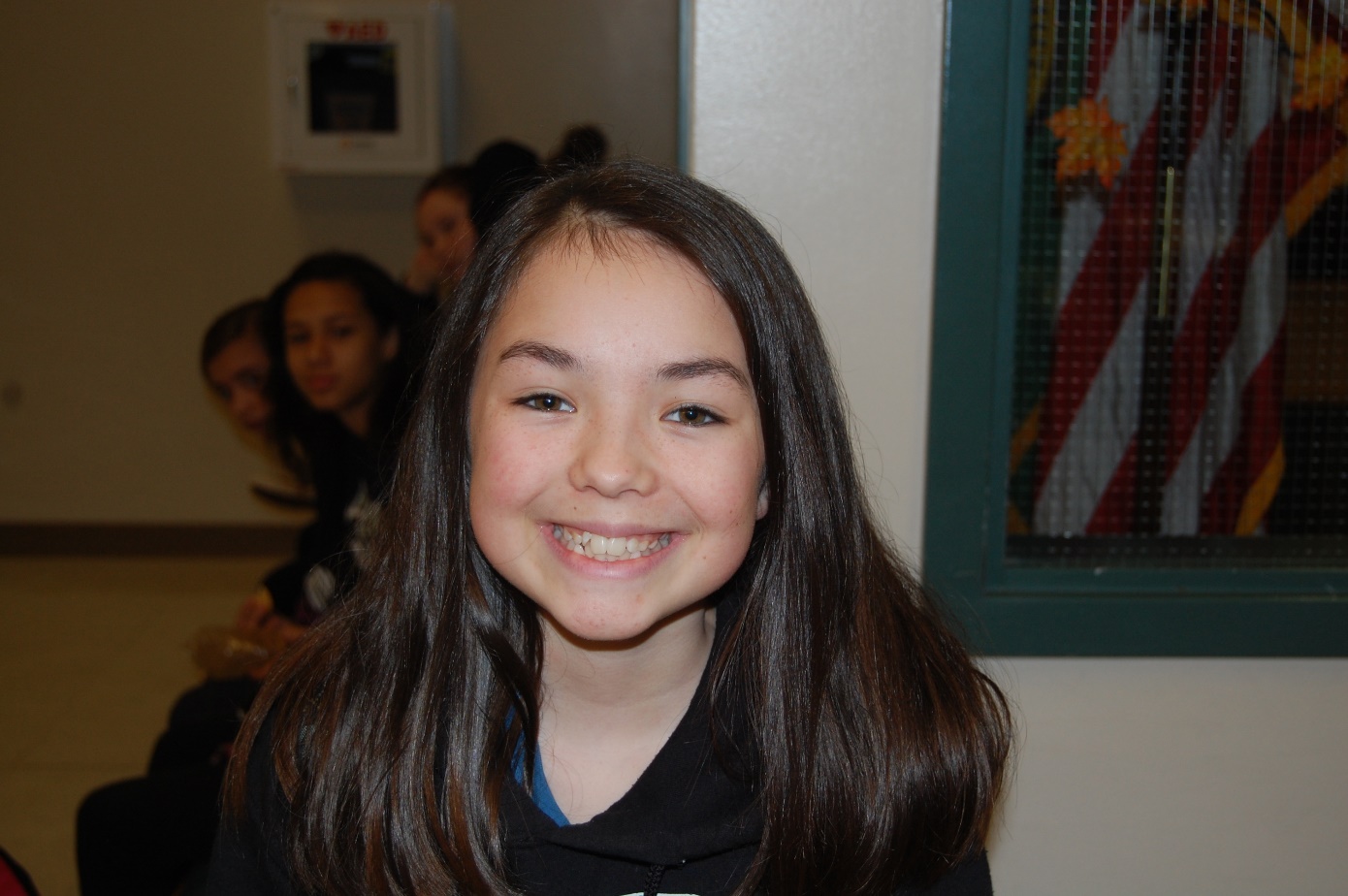 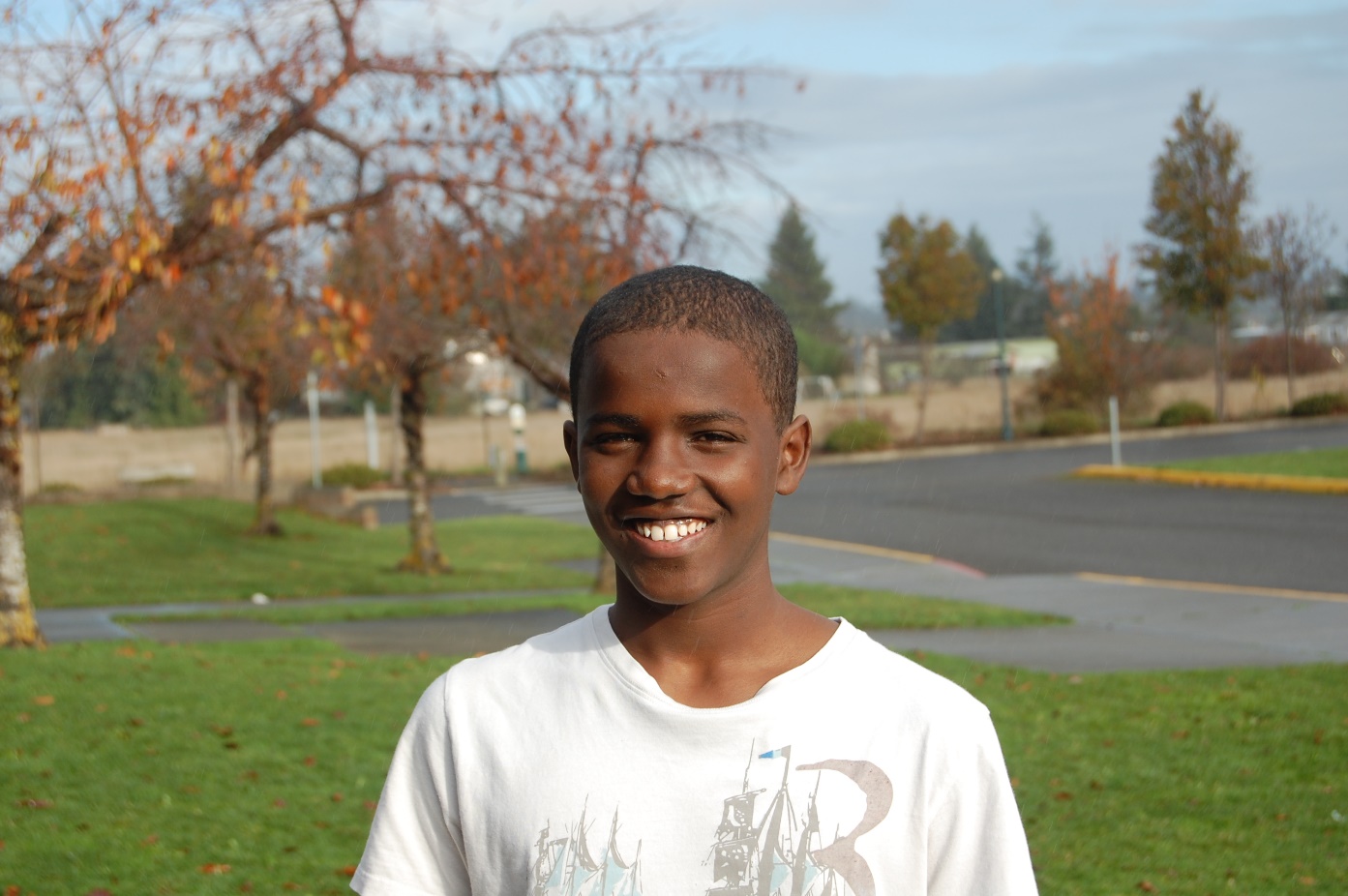 Efforts to Improve
Differentiated Instruction ​& Collaborative Planning ​
Align Student Growth Goals with special services students​
(6 – 12) Professional Development ​
Implementing PBIS
​
​Special Services review ​
model needs to change ​
curricular challenges​
lack ELA materials (all students) ​
Eureka & other materials
Current Efforts
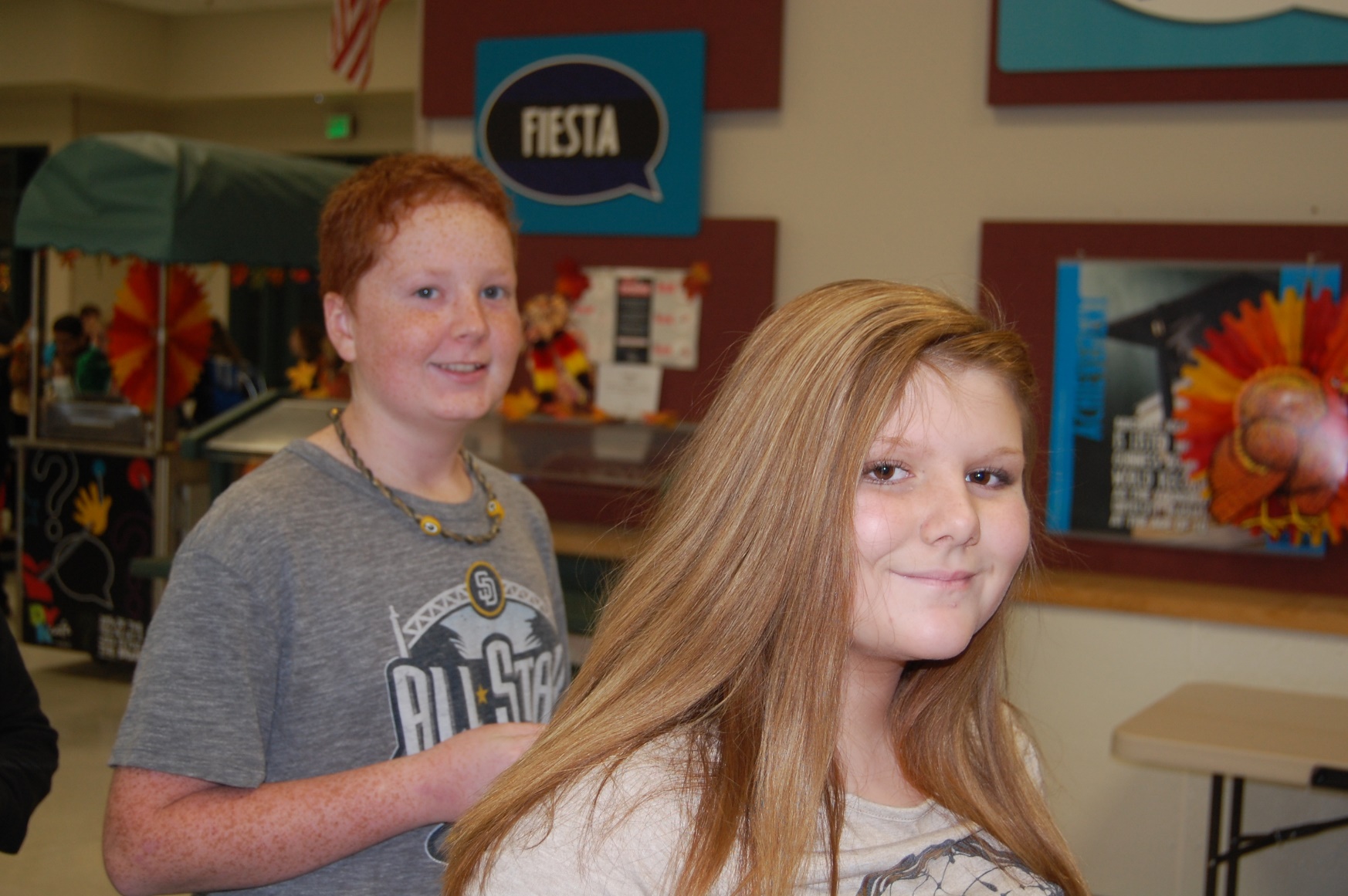 Book Study: “Why Kids Don’t Like School”​
Implementation:  I-ready data system during collaboration time 
Implementation:  F’s remedy process 
PBIS & SMS ROCKS
Create Growth & Improvement Night  
                   (Family Involvement)
Pilot – ELA materials 
Kids at Hope
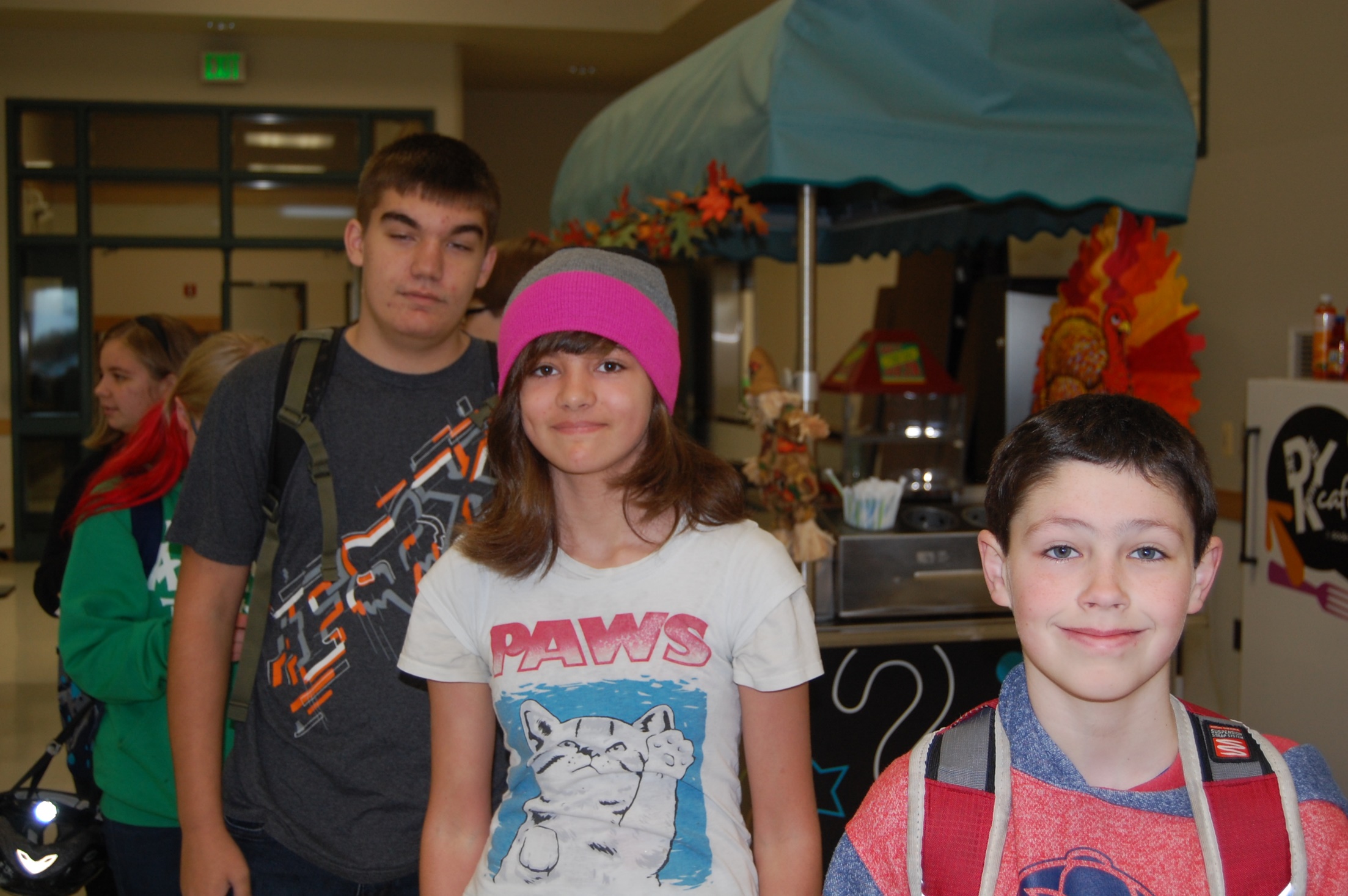 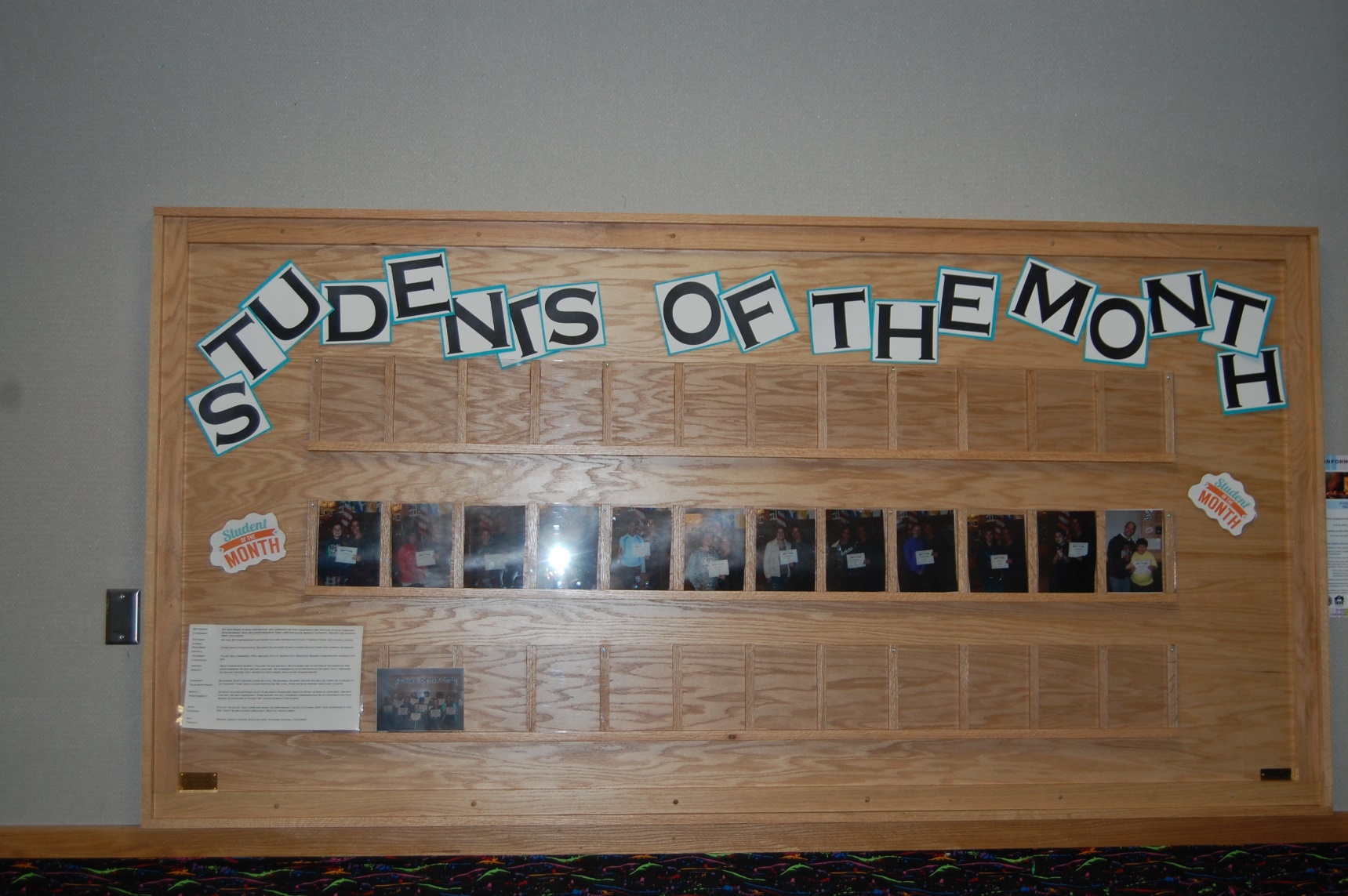 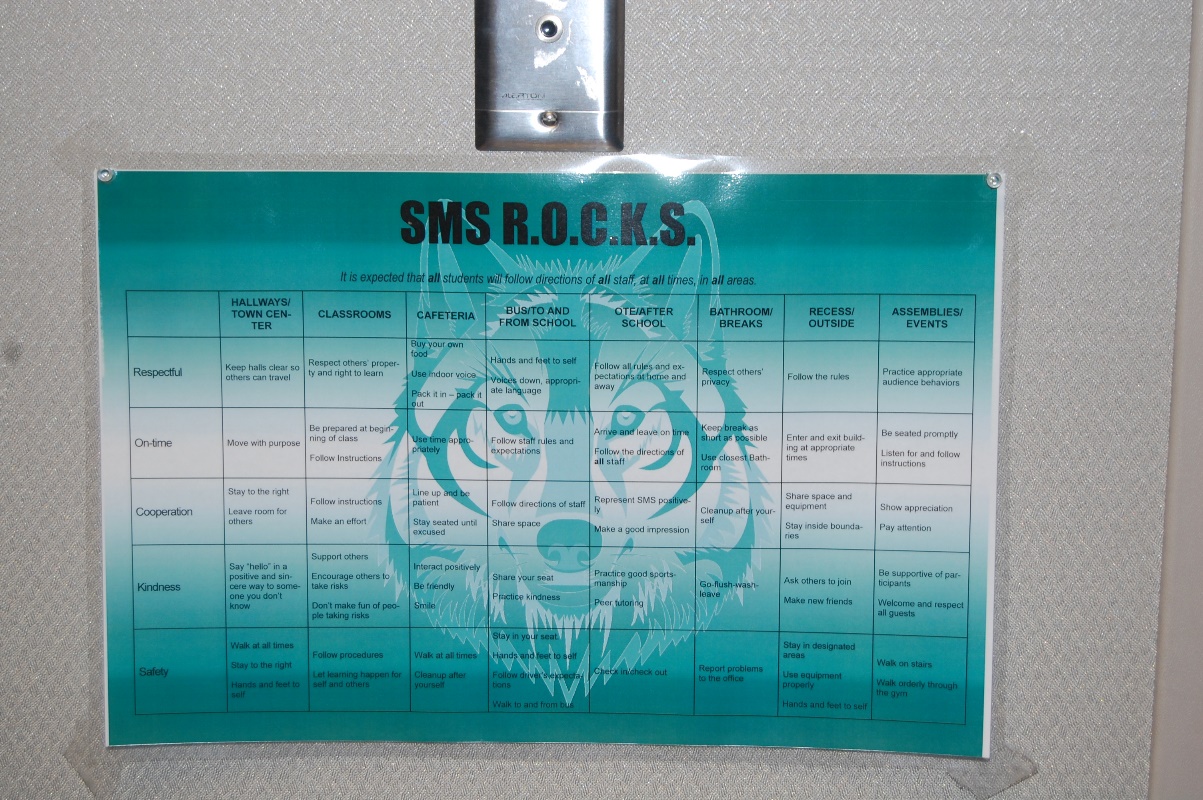 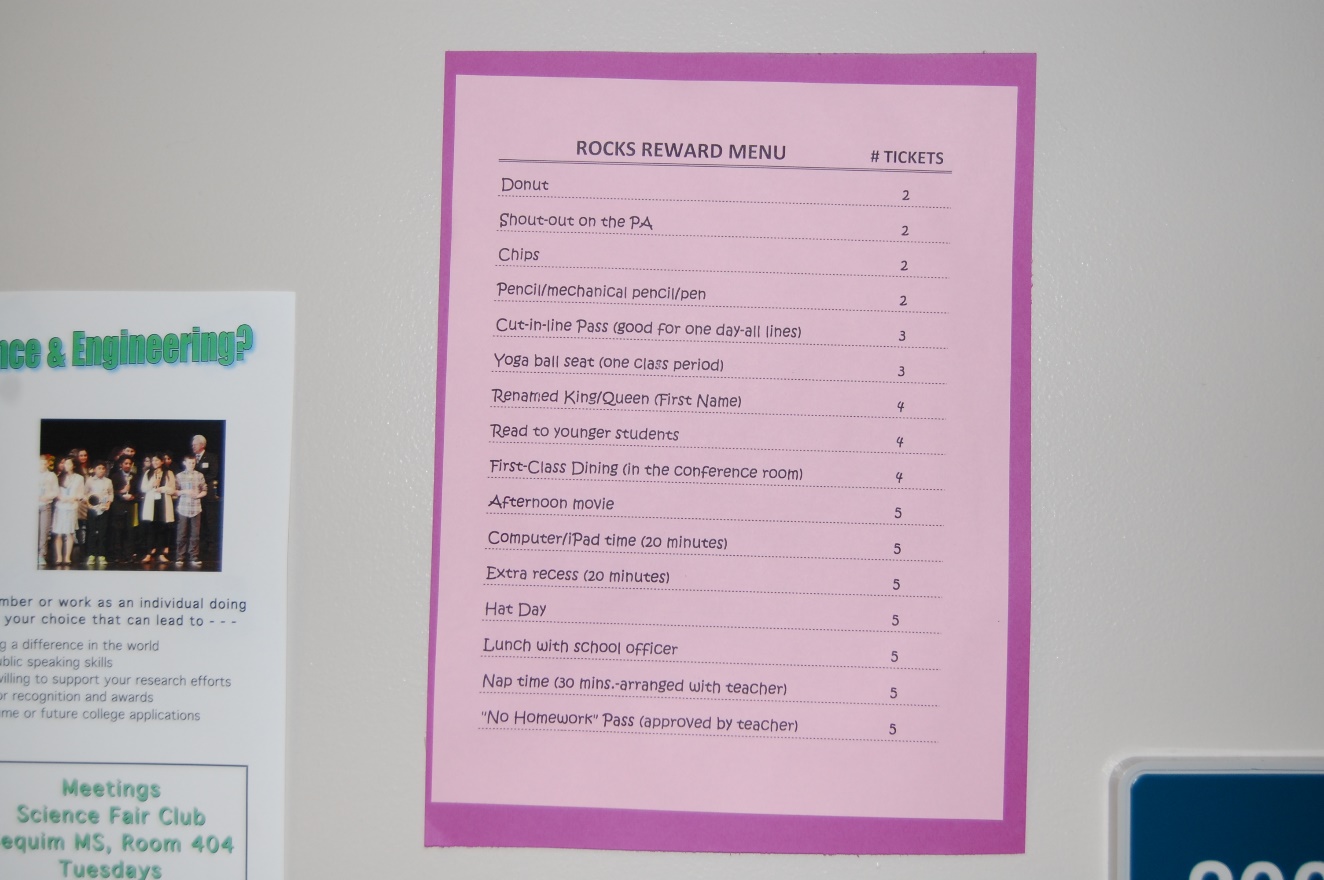 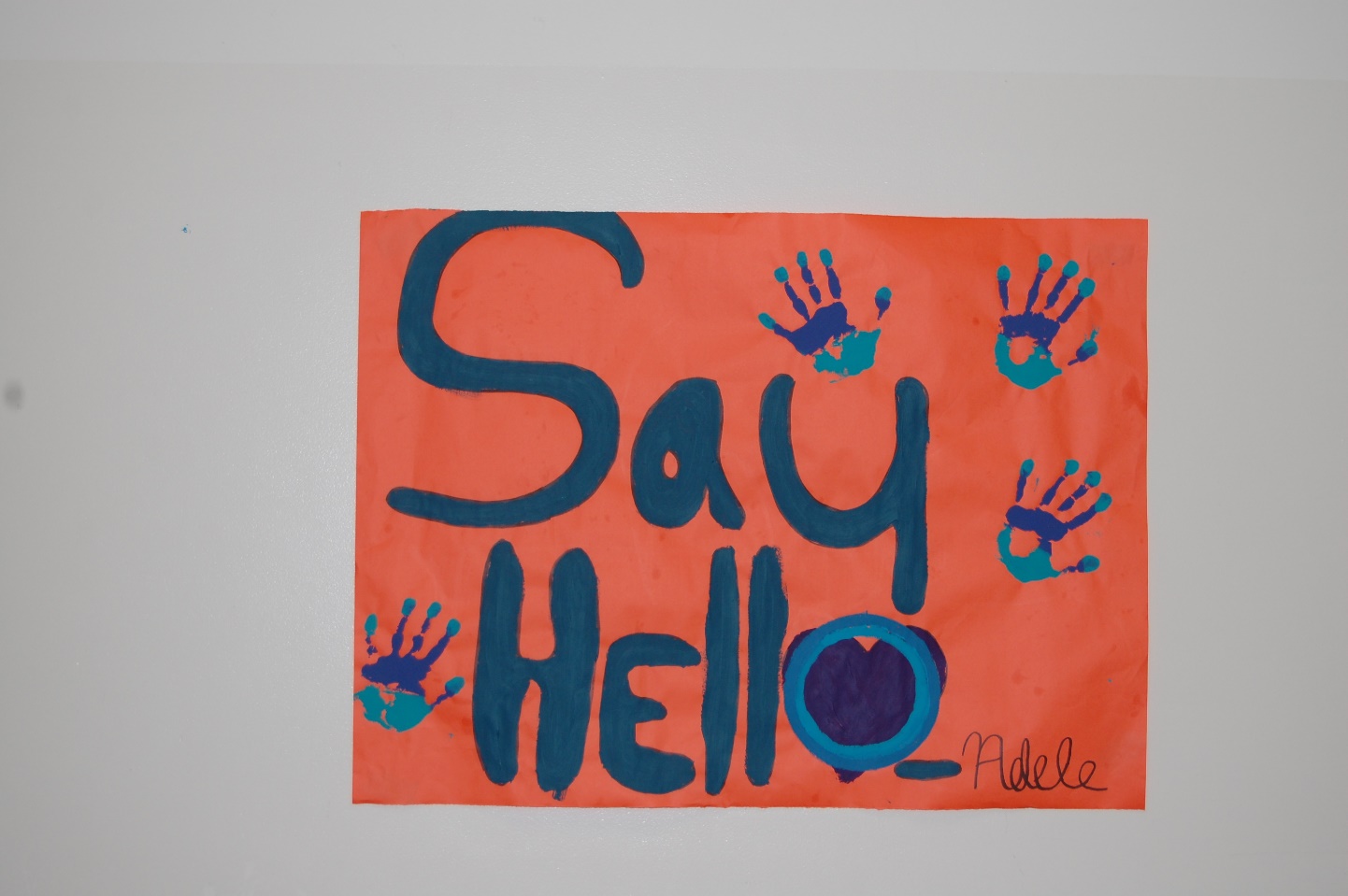 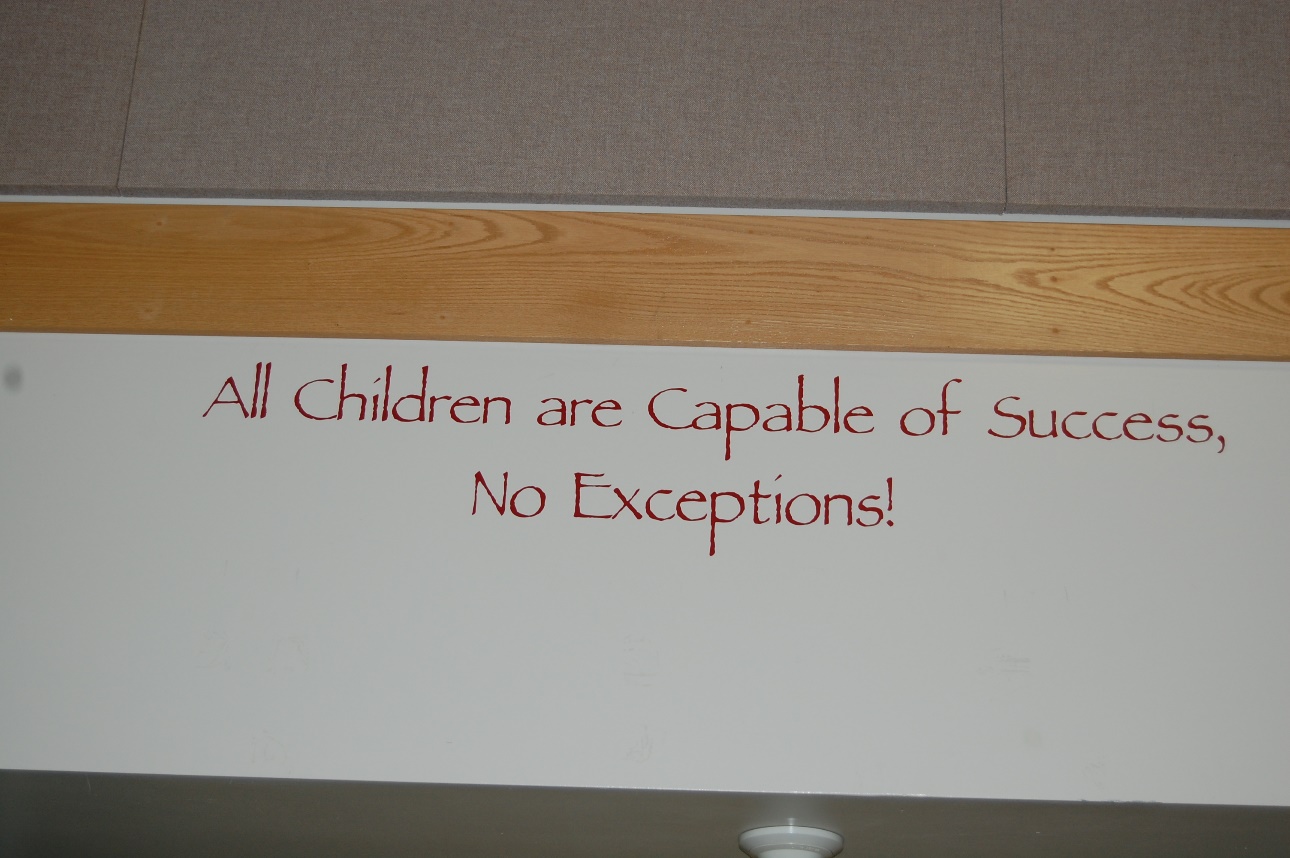 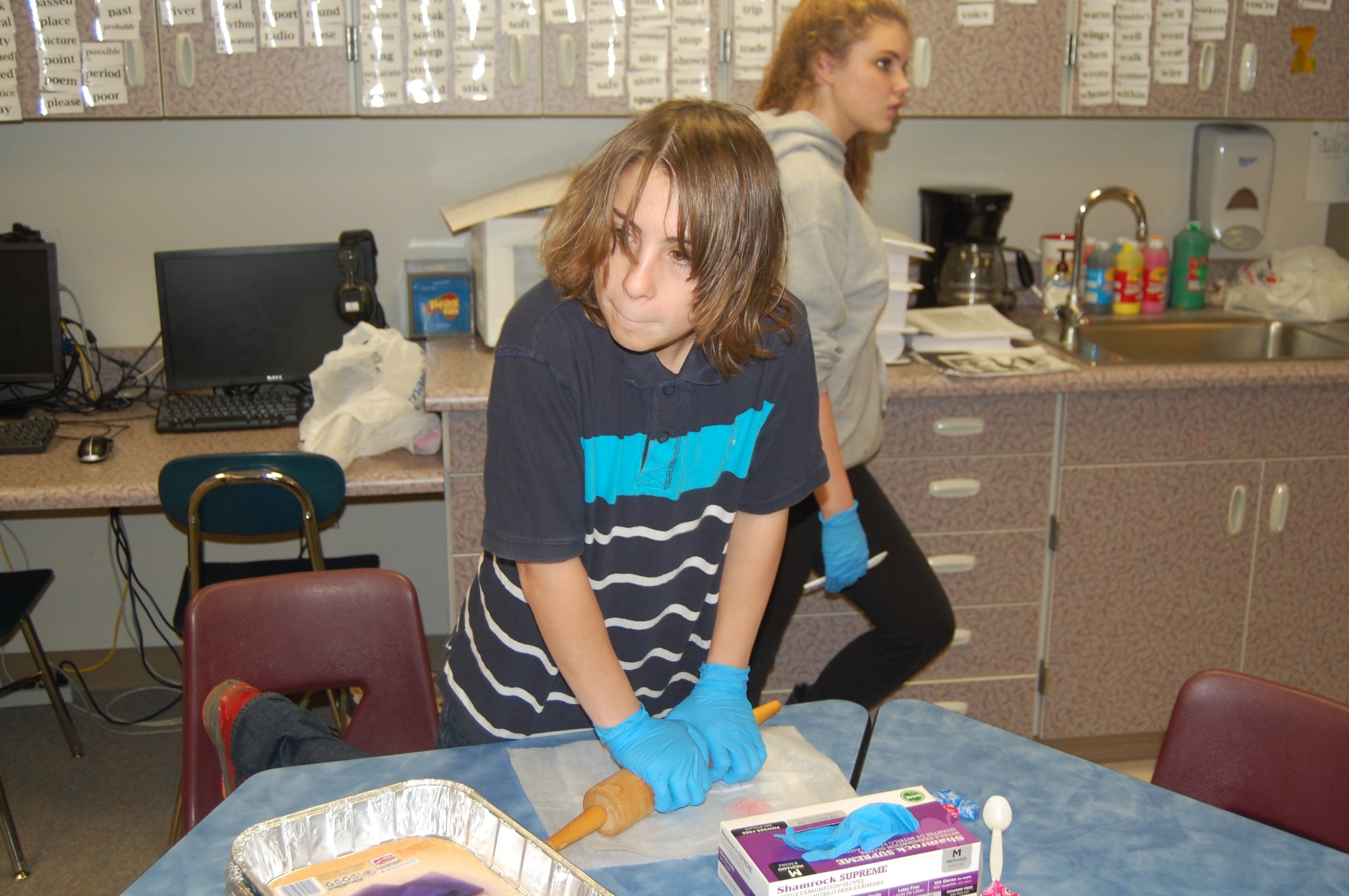 Hope Academy
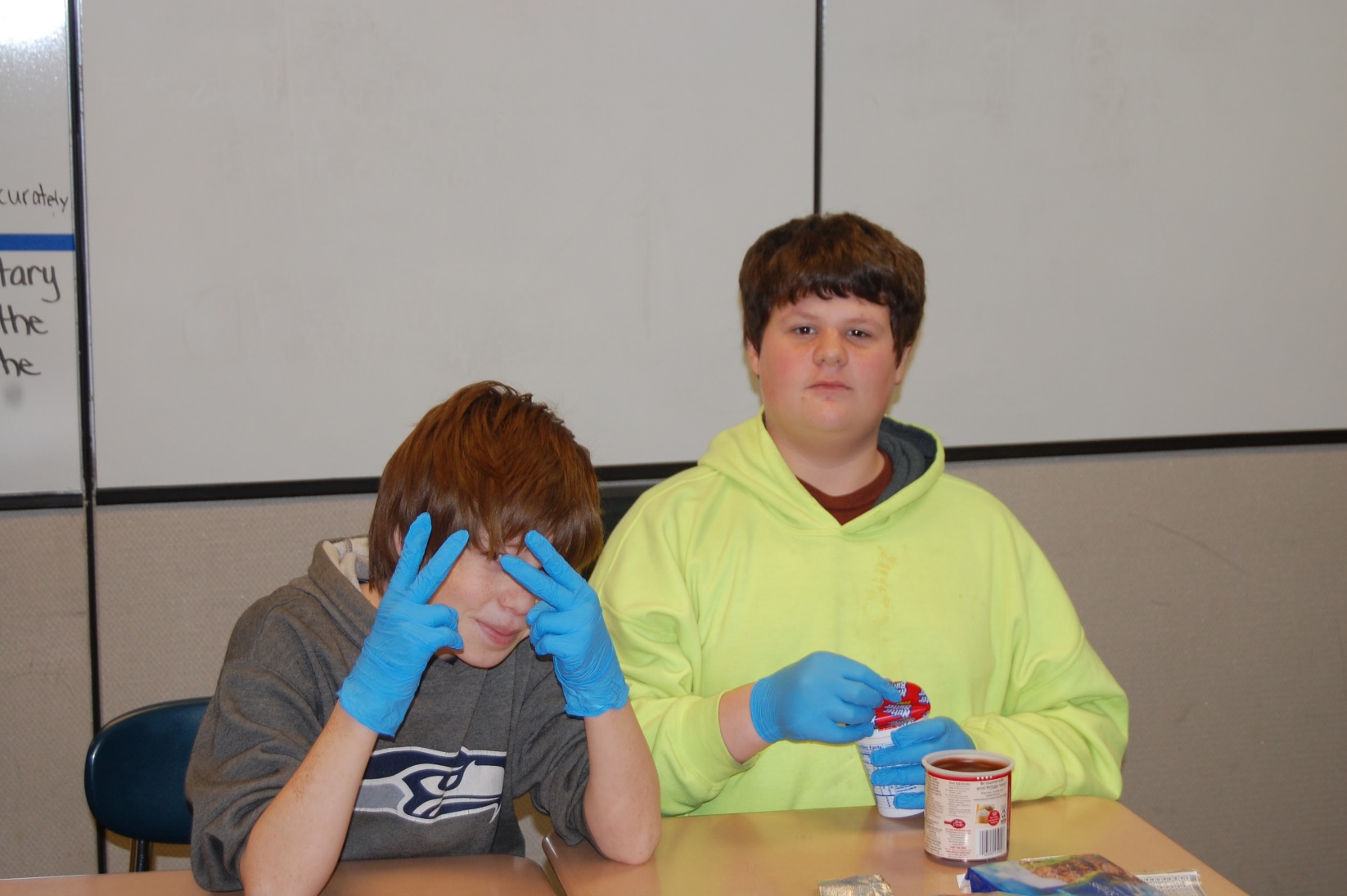 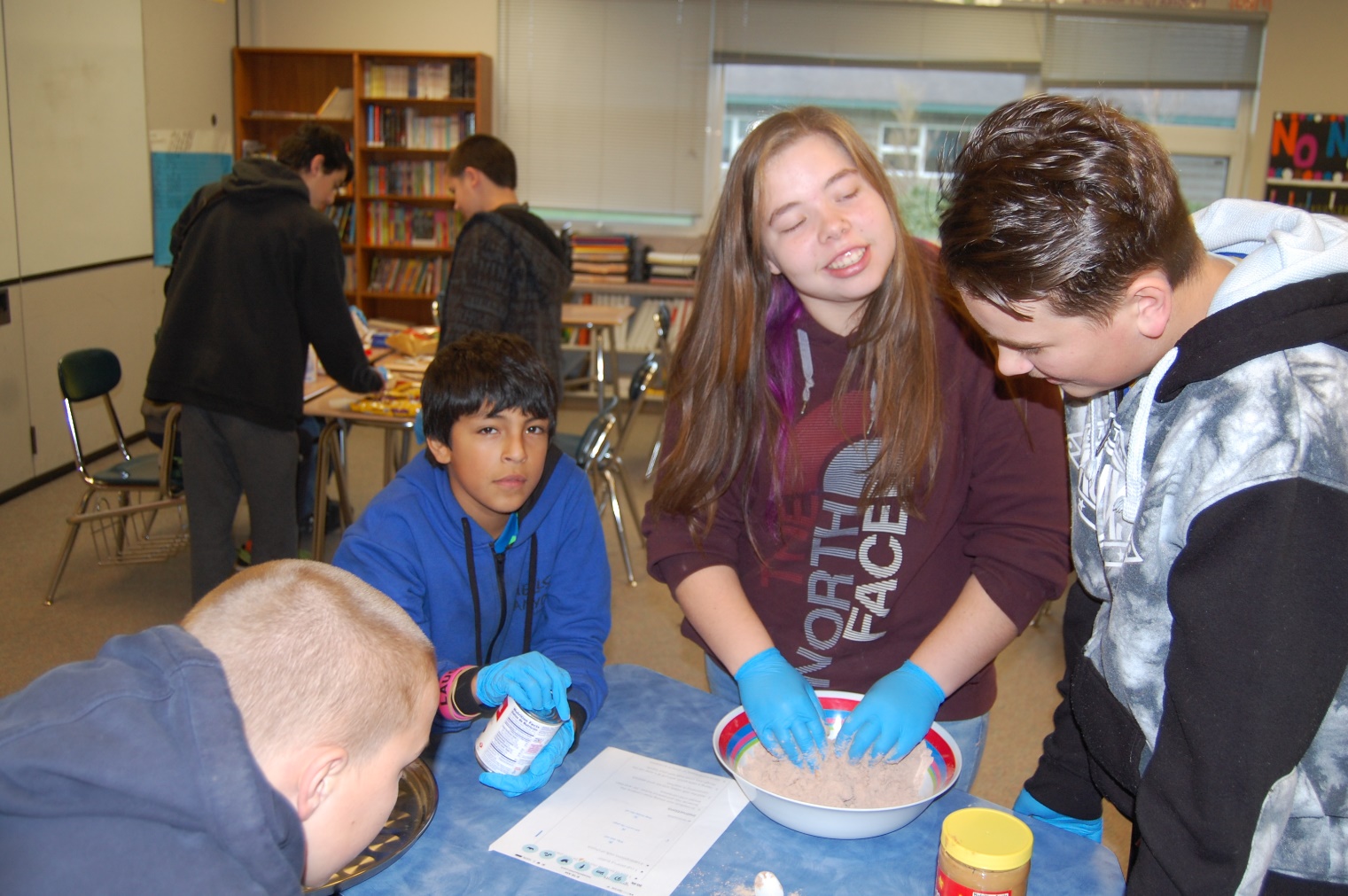 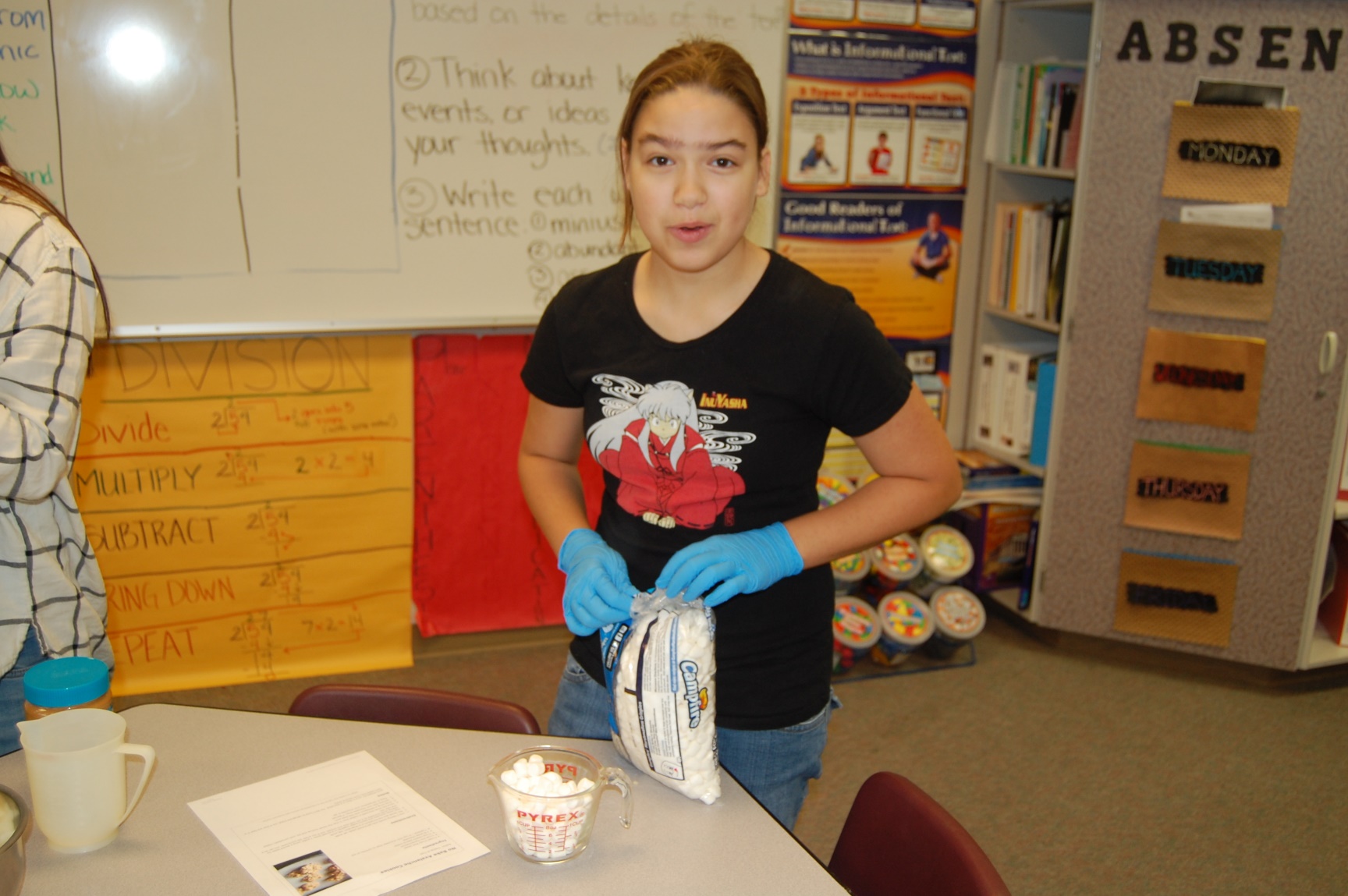 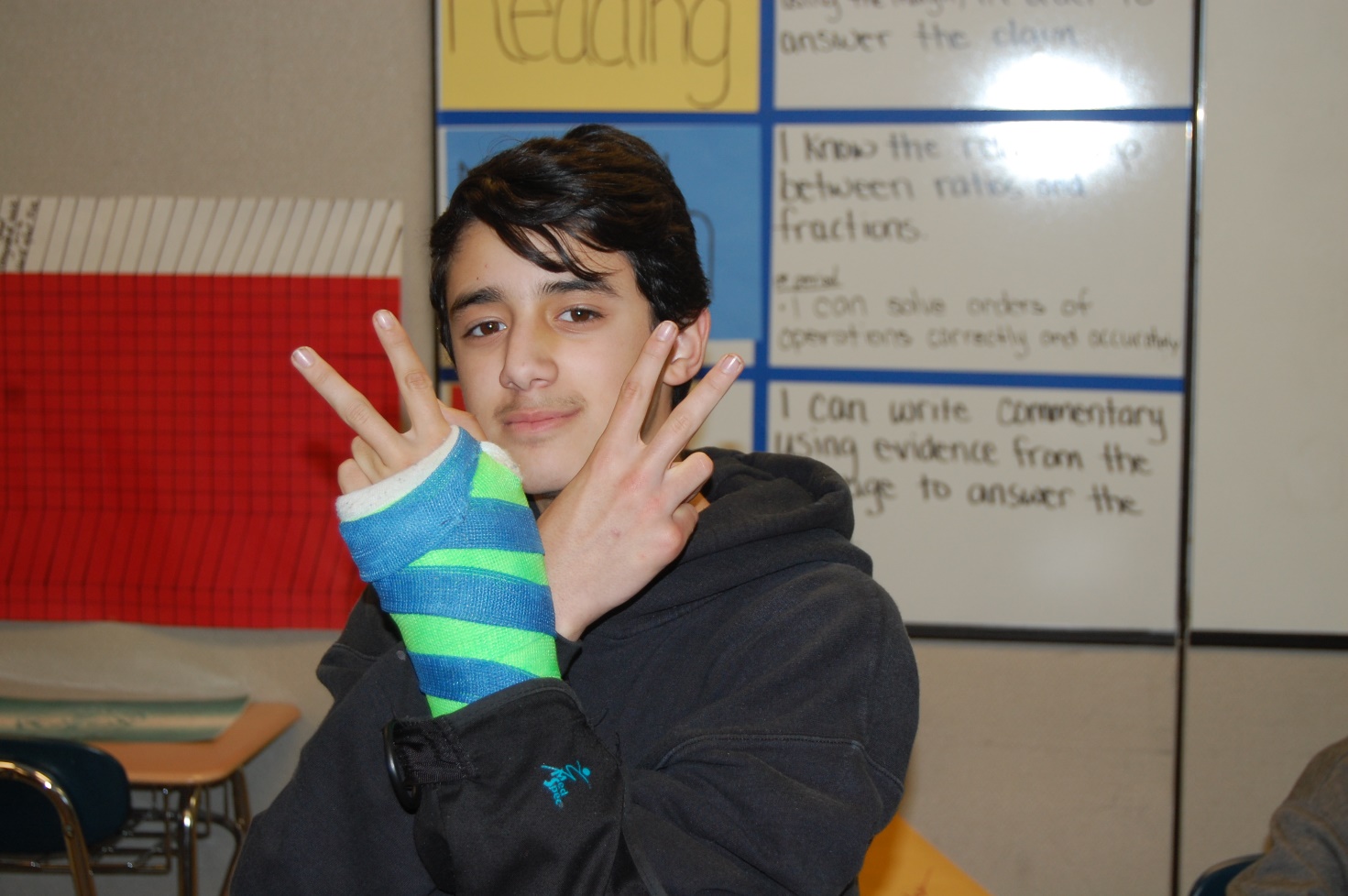 Cultural Success @ SMS
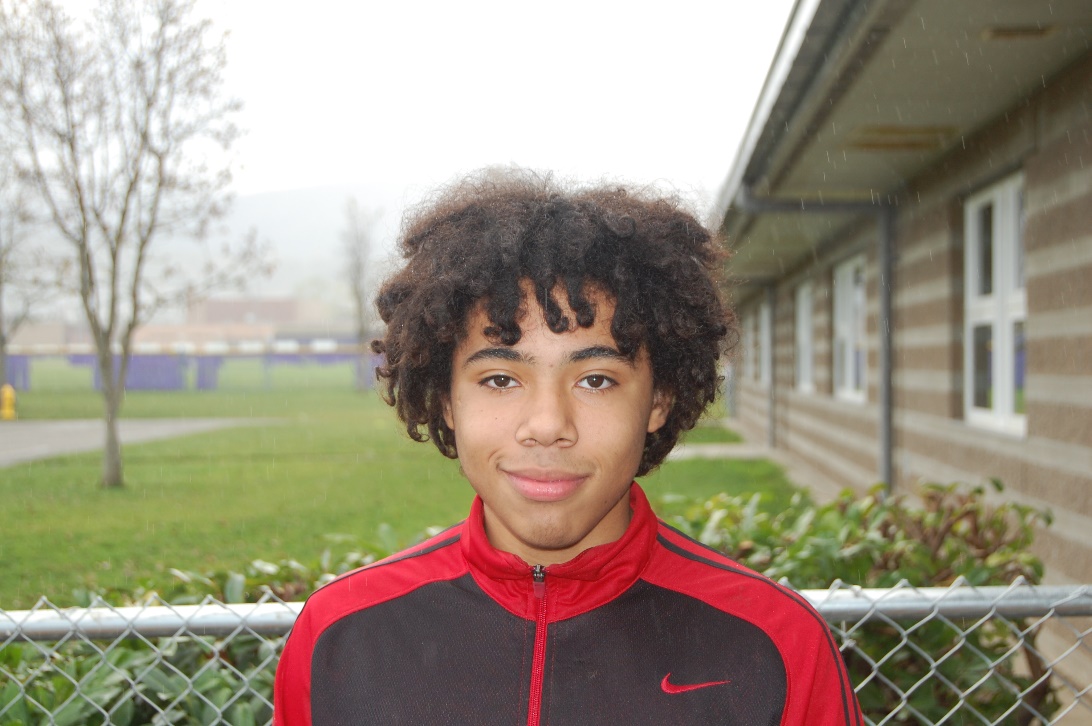 Kids at Hope ​
Hope Academy ​
Referral data
635 referrals (14-15) 
321 referrals (15-16) 
6 referrals currently 

 ​Student Perceptual CEE data
 88% clearly understand the behavior rules
			- 79% previous year

57% of our students believe their teacher(s) help them learn by challenging them with interesting activities 
- 43% previous year 
 	
Culture of All Kids
Web Day & Harvest Fest
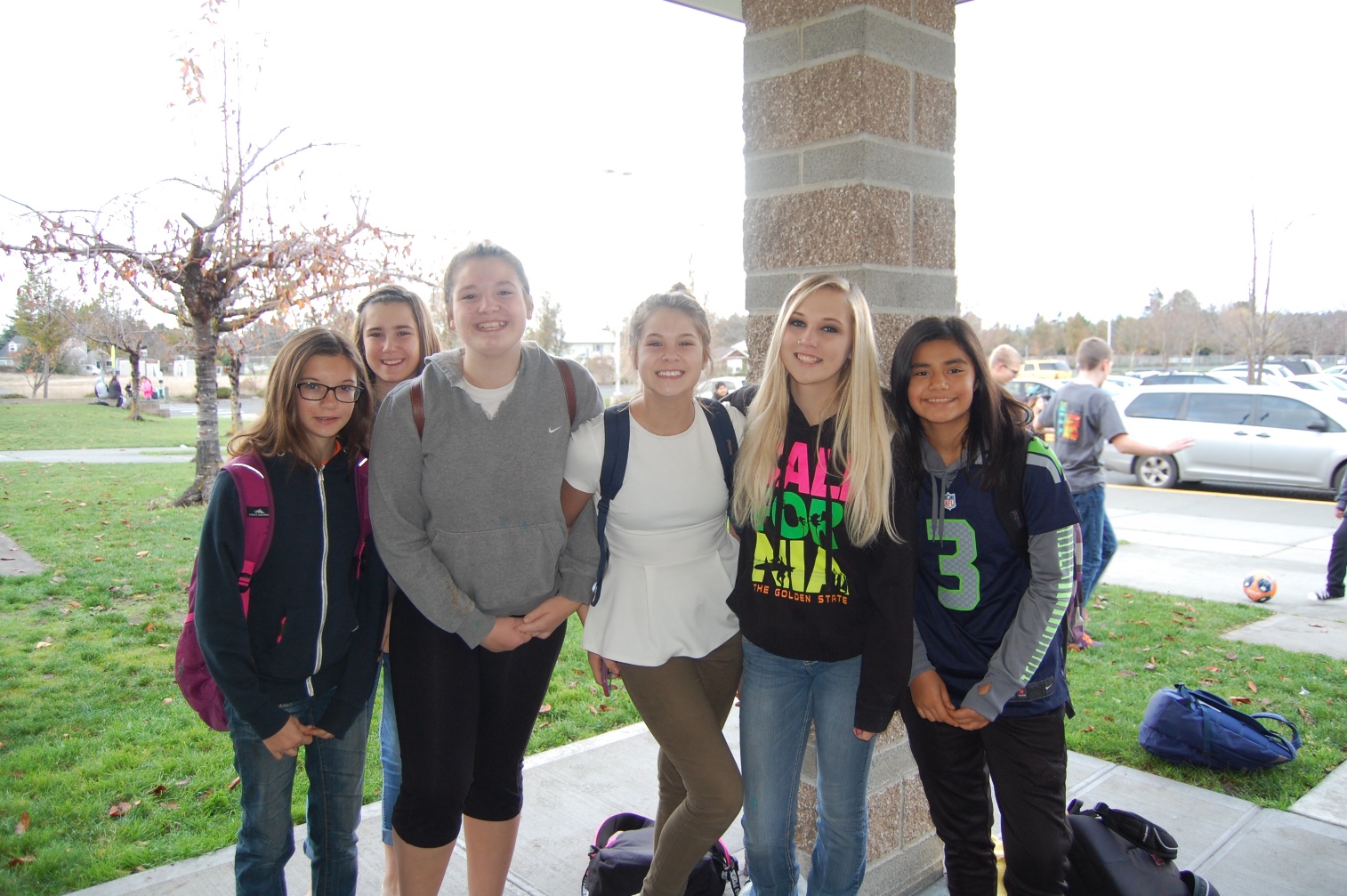 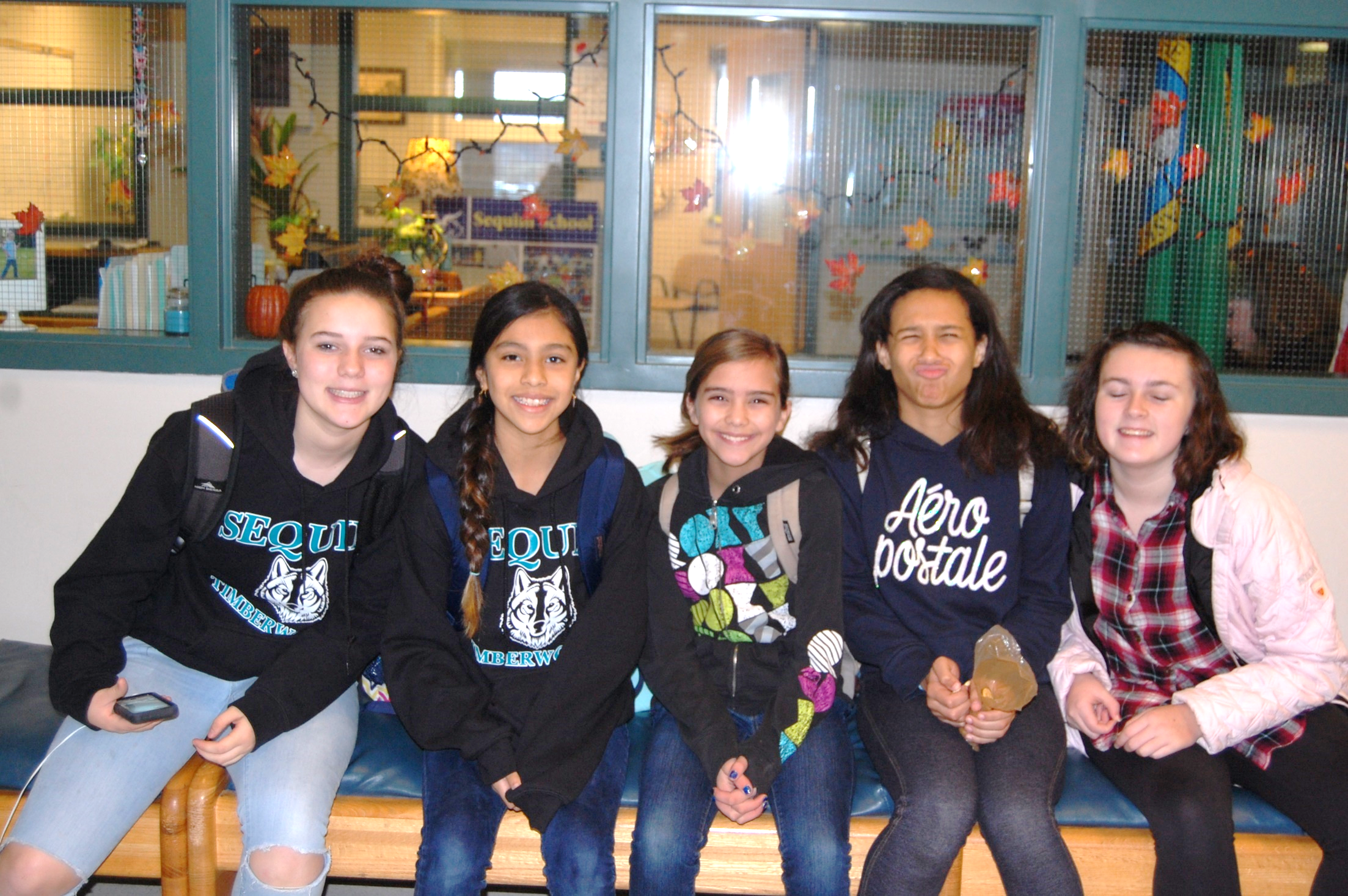 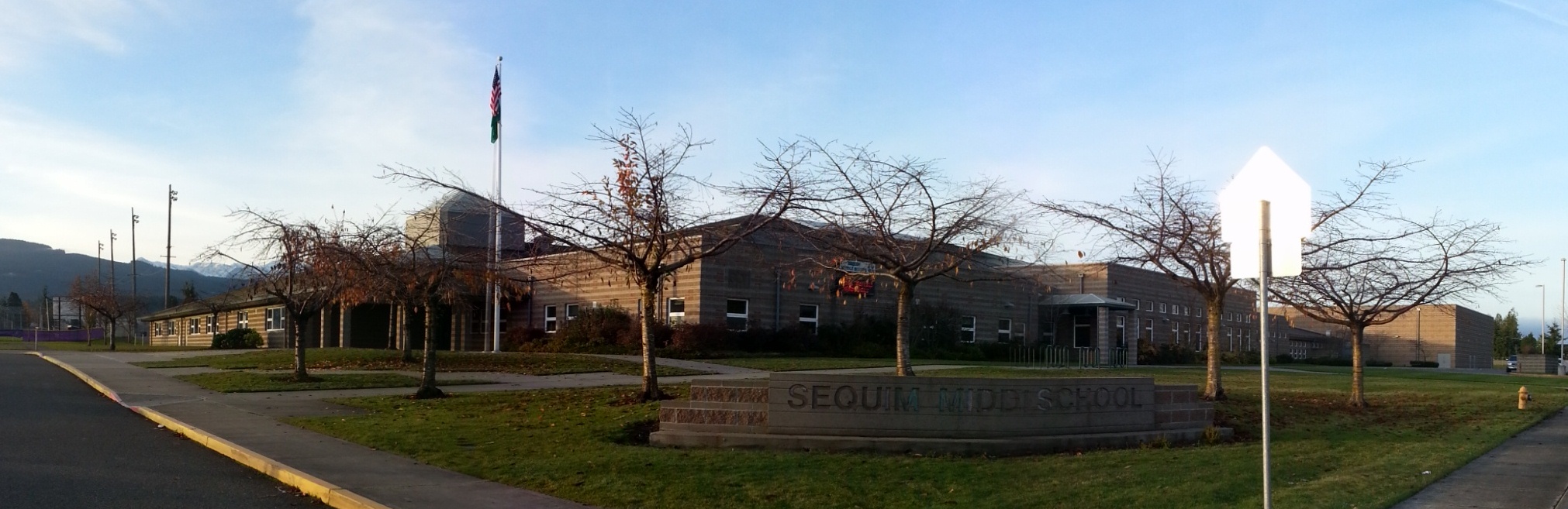 Thank you!
Sequim Middle School
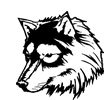